Powerpoint voorstelling winter
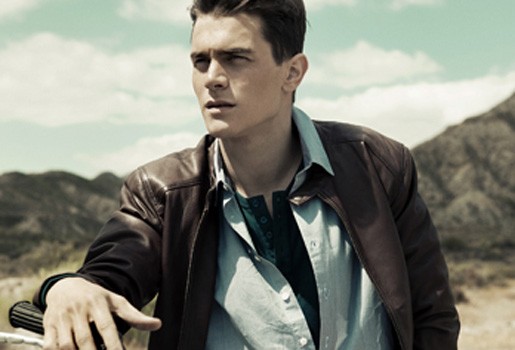 Dirk Bikkembergs Winter collectie
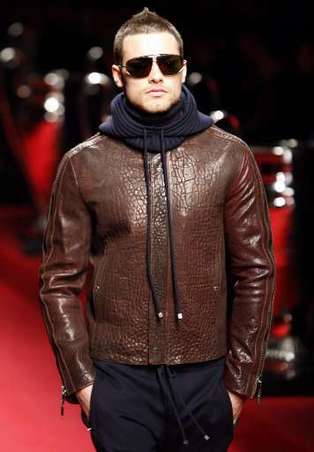 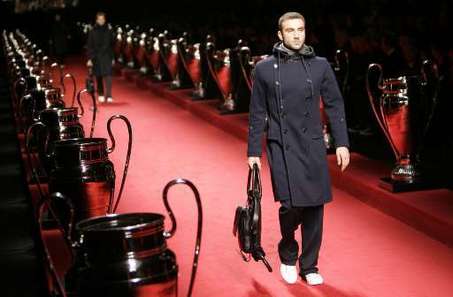 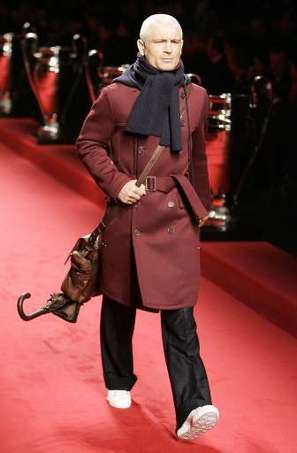 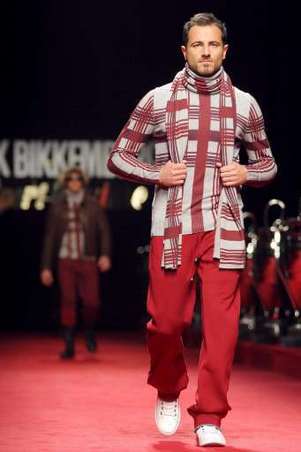 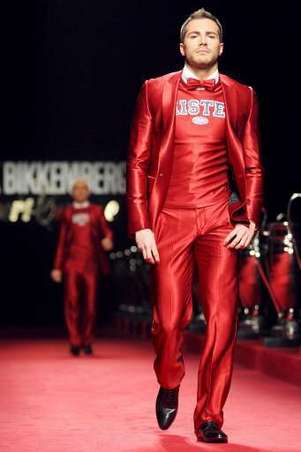 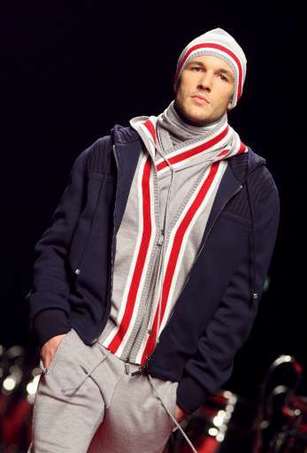 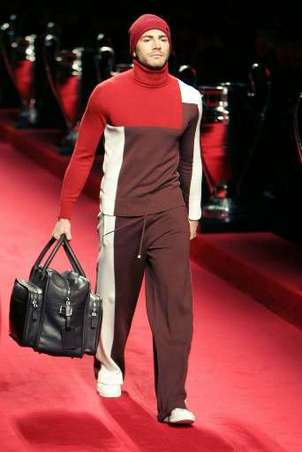 Wat we in de vorige dia zagen was dat er  overal rood tinten inzaten dit is dan ook het kleur van deze winter zowel in de accessoires  als in de kleren
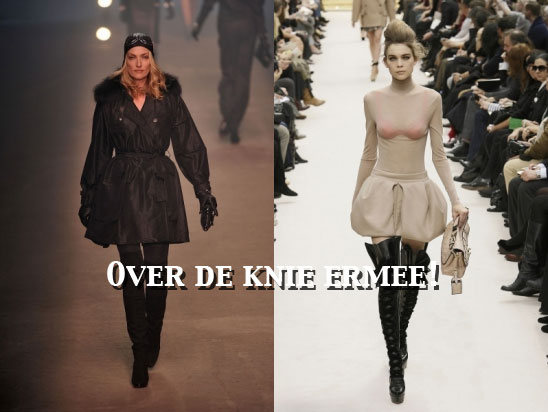 vrouwenlaarzen
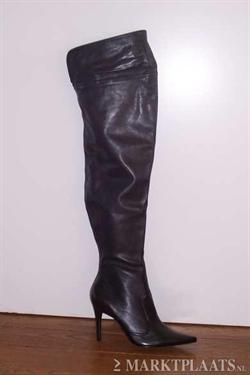 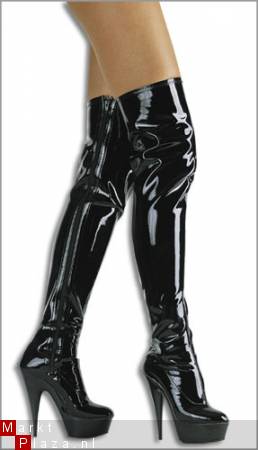 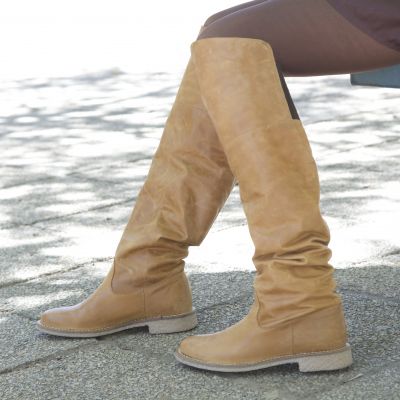 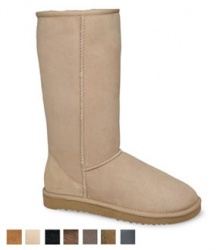 Kapsels voor deze winter
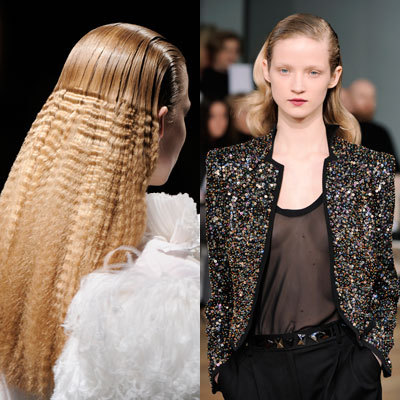 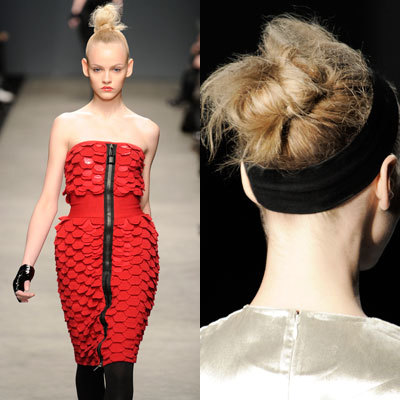 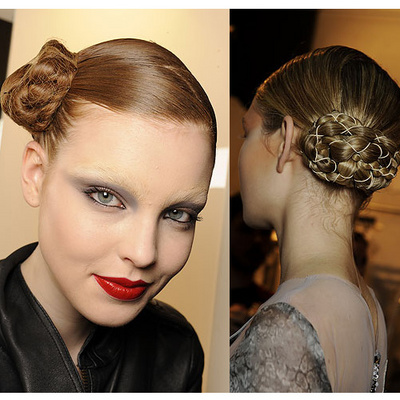 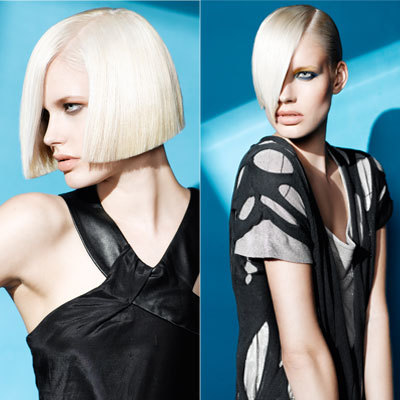 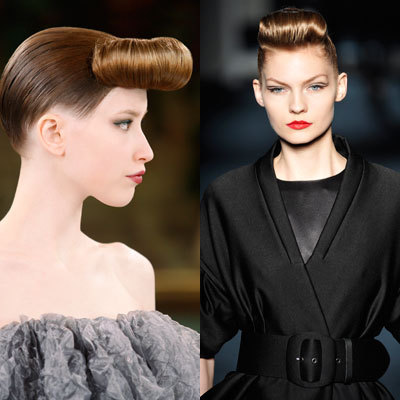 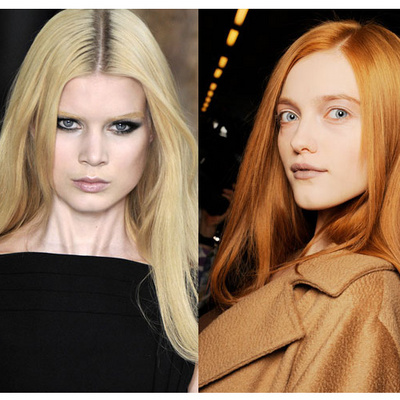 Beatuy and Makeup
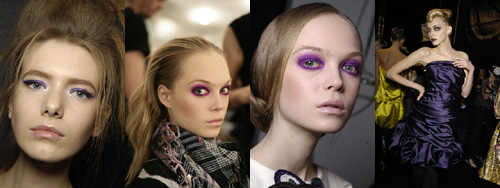 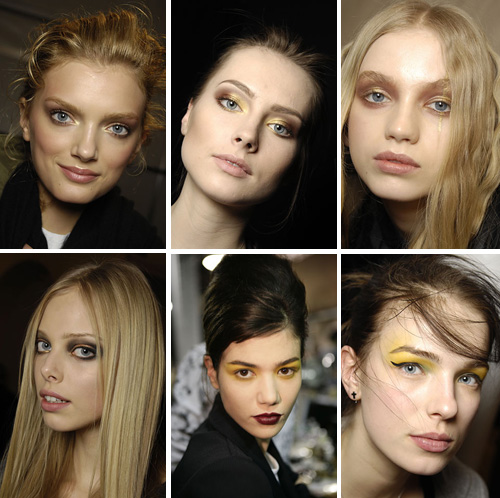 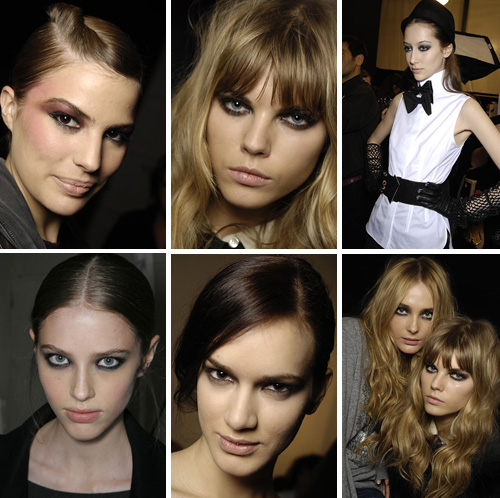 Bovenstukken vrouwen
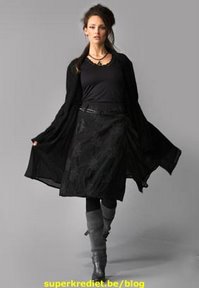 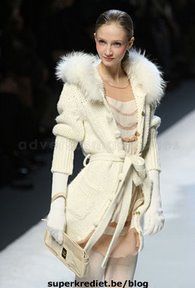 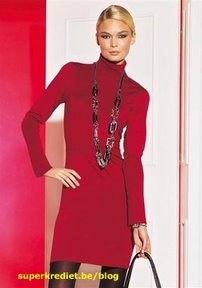 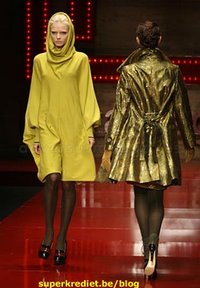 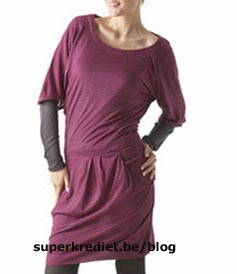 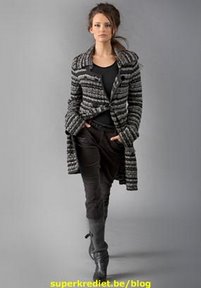 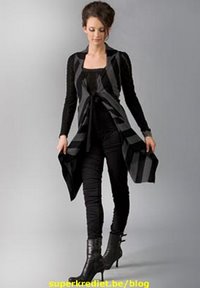 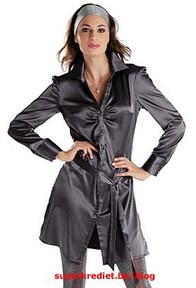 Zonnebrillen voor de winter
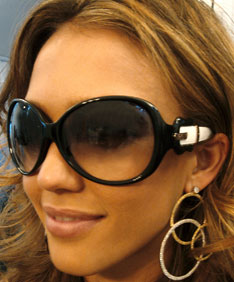 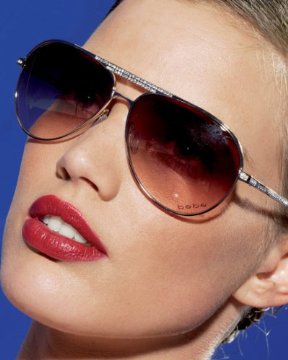 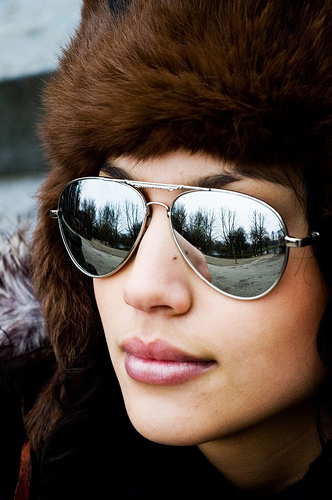 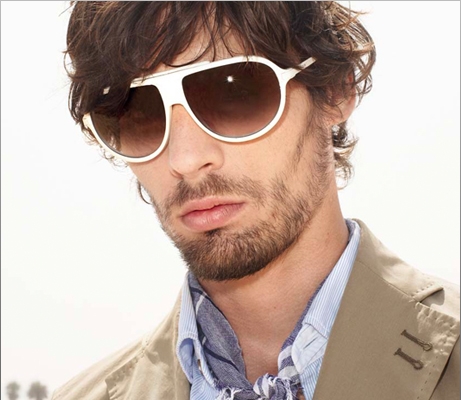 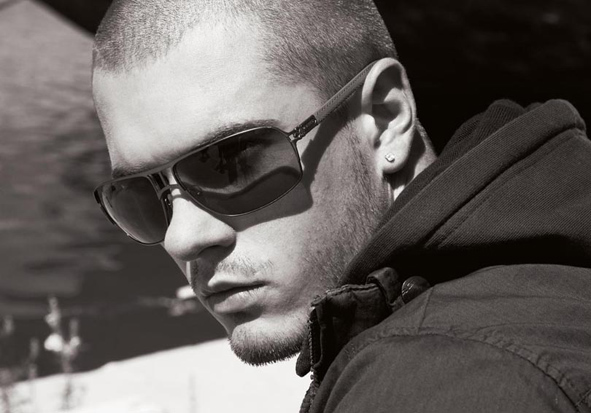 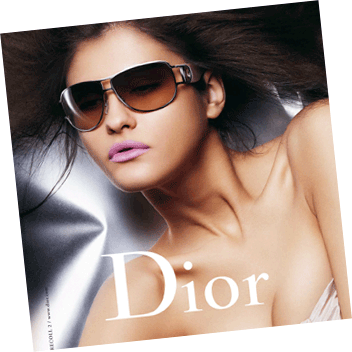 Alexander Mcqueen
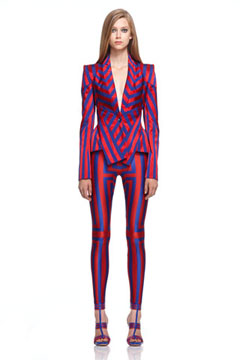 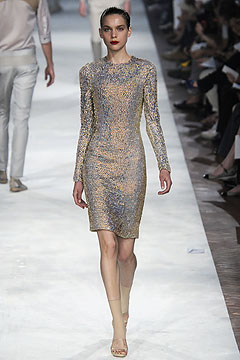 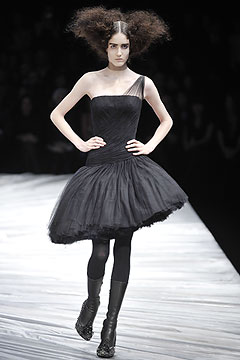 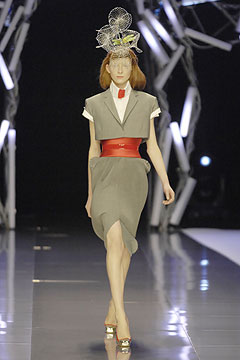 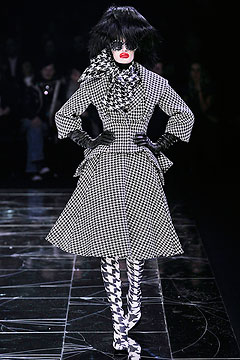 In Het volgende filmpje kun je zien hoe de modellen zich voorbereiden op de modeshow van Armani winter 09
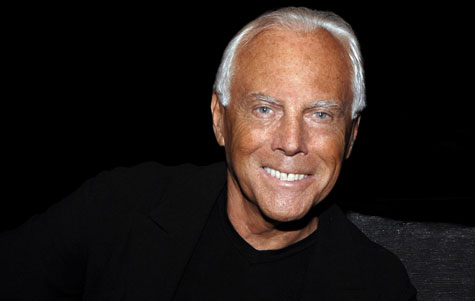 Giorgio Armani Prive Fall Winter 2008/09 Haute Couture
einde
! Chill !